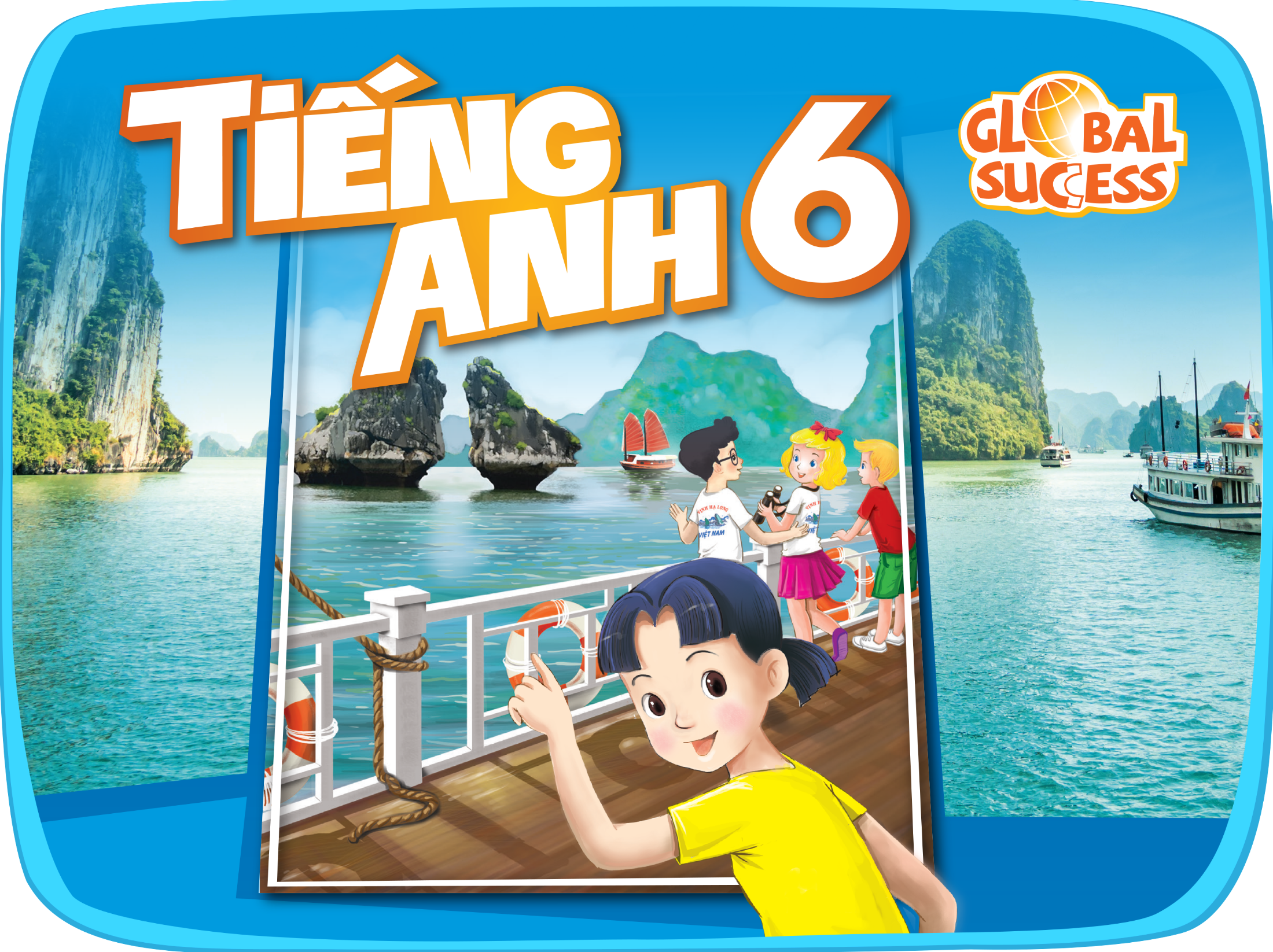 SPORTS AND GAMES
8
Unit
Writing
Listening
LESSON 6: SKILLS 2
1
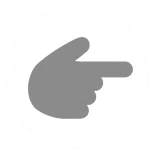 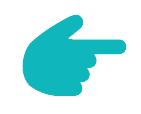 LESSON 6: SKILLS 2
LESSON 1: GETTING STARTED
WARM-UP
Game: Choose the numbers
Task 1: Listen to the passages. Who are they about?
Task 2: Listen to the passages again. Tick T or F.
Task 3: Listen again and complete each sentence.
LISTENING
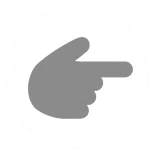 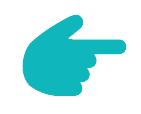 Task 4: Work in pairs. Talk about the sport/ game you like. Use the following questions as cues
Task 5: Write a paragraph of 40-50 words about the sport/game you talked about in Task 4.
WRITING
Wrap-up
Homework
CONSOLIDATION
WARM-UP
Game: Choose the number
Choose the numbers
WARM-UP
3
1
2
4
5
END GAME
WARM-UP
Question 1:
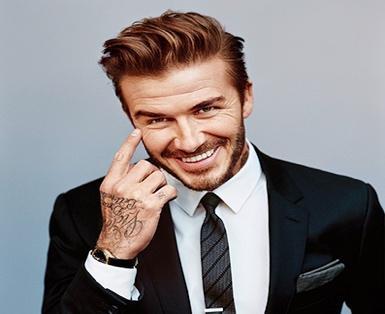 Give the correct name of sport which he plays
1. Football (David Beckham)
GO BACK
WARM-UP
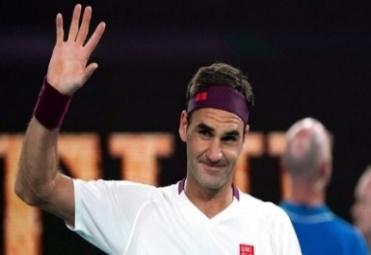 Question 2:
Give the correct name of sport which he plays
 Tennis (Roger Federer)
GO BACK
WARM-UP
Question 3:
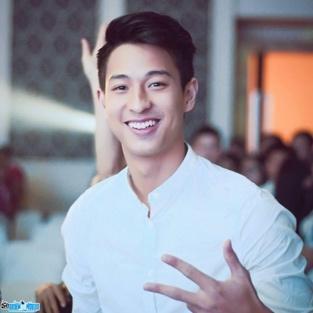 Give the correct name of sport which he plays
Badminton
(Phạm Hồng Nam)
GO BACK
Lucky numbers
WARM-UP
Question 4:
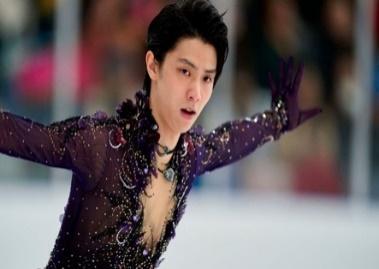 Give the correct name of sport which he plays
 Ice skating (Yuzuru Hanyu)
GO BACK
WARM-UP
Question 5:
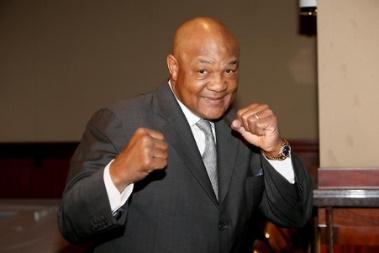 Give the correct name of sport which he plays
 Boxing (George Foreman)
GO BACK
LISTENING
I. LISTENING
LISTENING
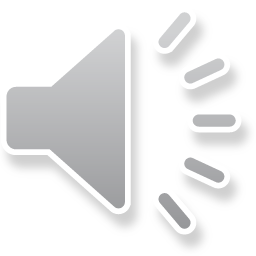 1
Listen to the passages. Who are they about?
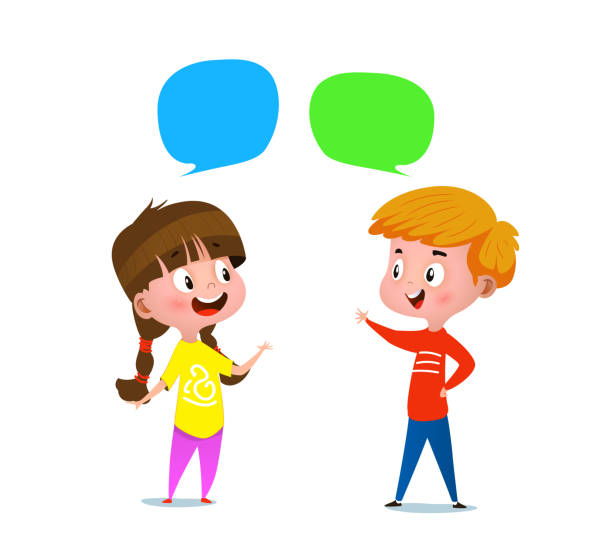  They are talking about Hai and Alice.
LISTENING
Listen to the passages again. Then tick (✔) T (True) or F (False) for each sentence.
2
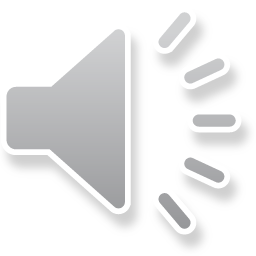 
students.




sometimes
LISTENING
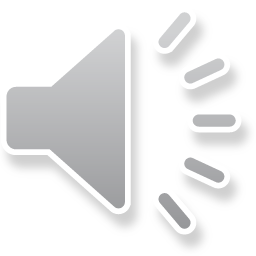 Listen again and fill each blank with a word to complete each sentence.
3
1. Hai plays __________ at school. 
2. Hai practises karate at the club __________ times a week. 
3. __________ likes watching sport on TV. 
4. Alice plays __________ every Saturday.
volleyball
a sport/ game
three
number
Alice
person
chess
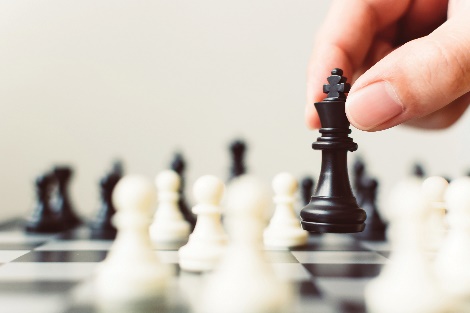 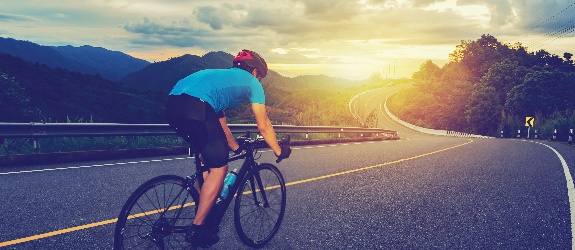 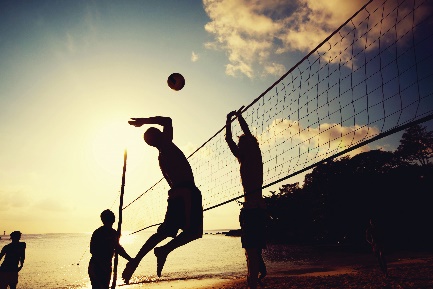 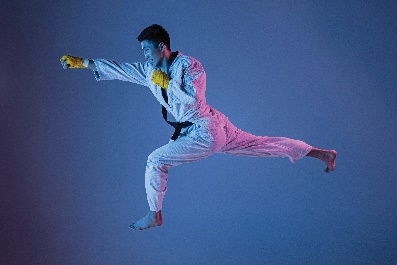 a sport/ game
WRITING
II. WRITING
WRITING
4
Work in pairs. Talk about the sport/ game you like. Use the following questions as cues.
What is the name of the sport / game?
How many players are there?
How often do you play it?
What equipment does it need?
Why do you like it?
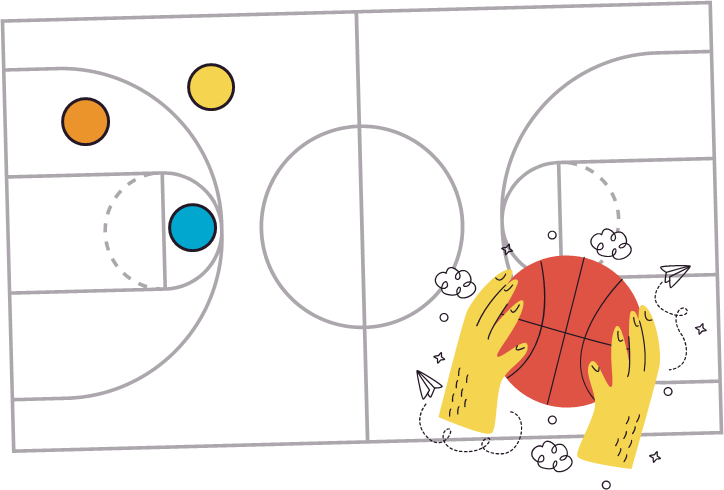 WRITING
Write a paragraph of 40-50 words about the sport/ game you talked about in Task 4. You can also refer to listening passages.
5
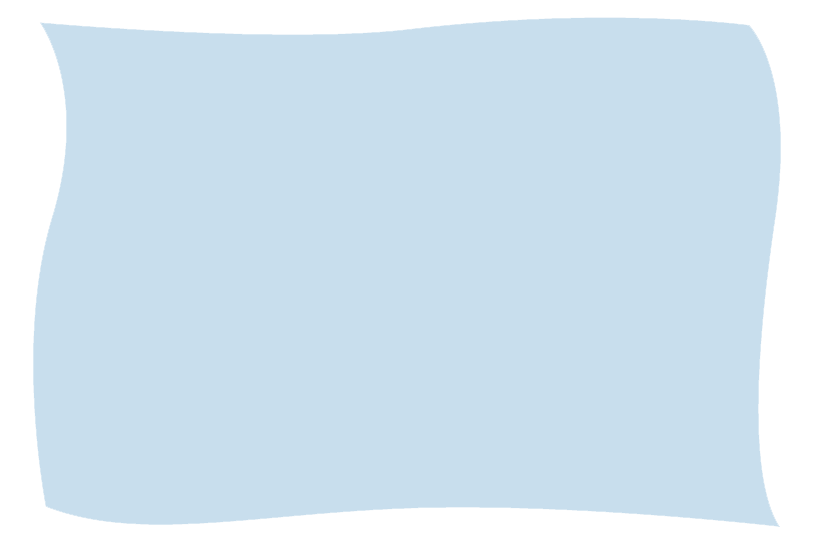 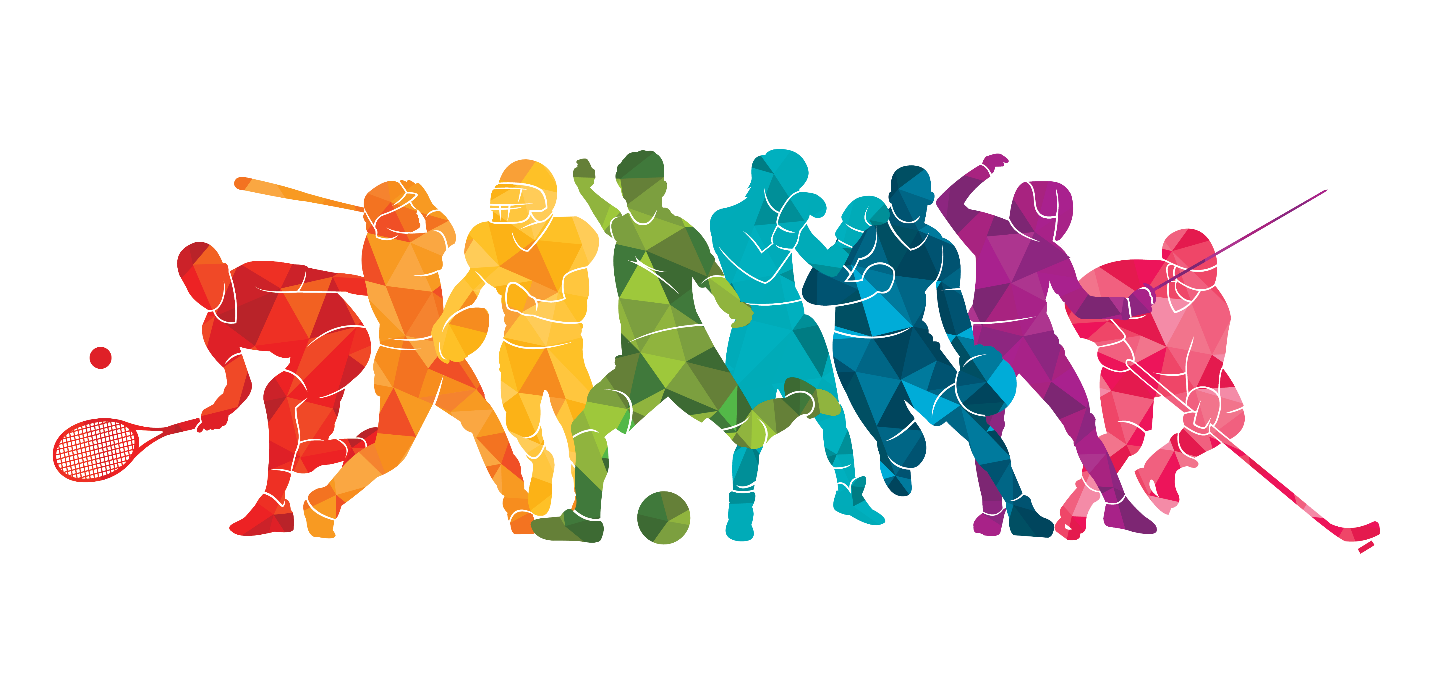 CONSOLIDATION
1
Wrap-up
What have we learnt in this lesson?
listen for general and specific information about sport(s) / game(s)
write a paragraph about a sport / game
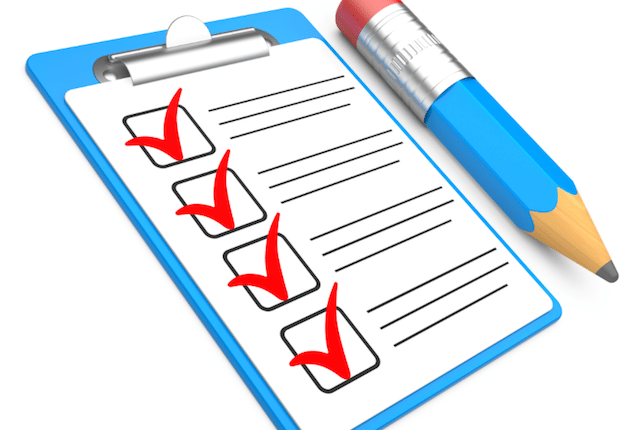 CONSOLIDATION
2
Homework
Rewrite the paragraph in the notebook.
Do exercises in the workbook.
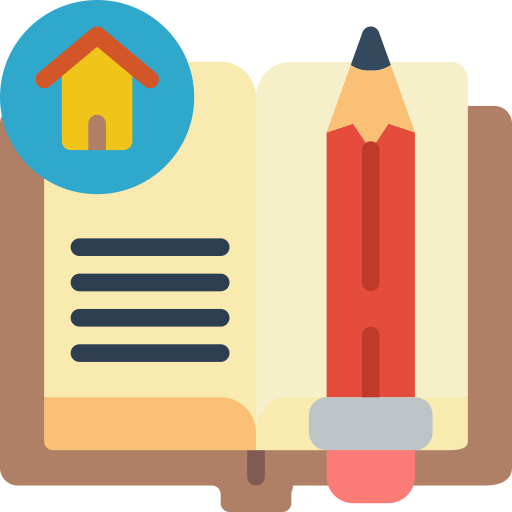 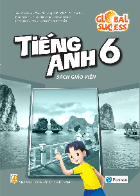 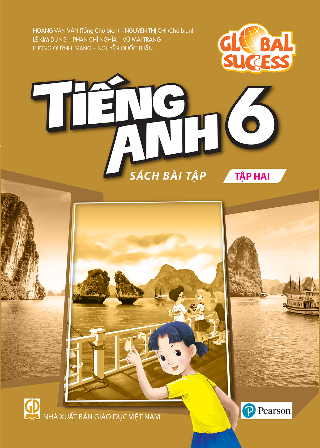 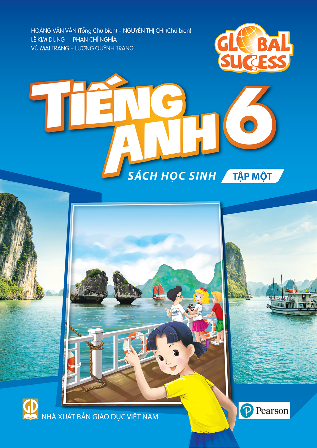 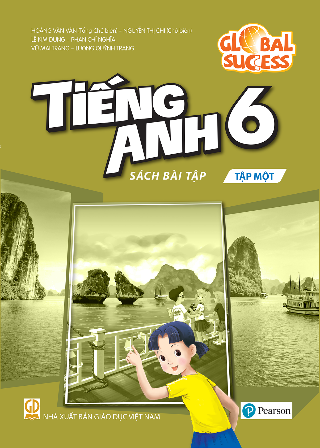 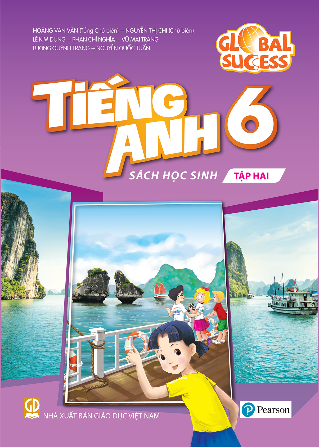 Website: hoclieu.vn
Fanpage: facebook.com/www.tienganhglobalsuccess.vn/